How to access course survey results / Students
Step 1
Login to MyUCalgary with your IT username and password and go to the Student Centre
How to access course survey results / Students
Step 2
In your Student Centre, search for classes.
How to access course survey results / Students
Step 3
The search results will list classes and each will have a link to past course survey results.
How to access course survey results / Students
Step 4
Agree to the Usage Advisory
How to access course survey results / Students
Step 5
Right-click on “Releasable” beside the course you want to see
Go to “Drill Through”
Select “Printer PDF Version”
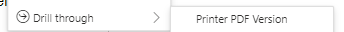 Viewing Reports / Students
How to view results
The Printer PDF version gives you the option to navigate through 5 web pages
Support
Questions?

coursesurvey@ucalgary.ca

Student Resources & FAQs